Global Indexes
Community Power
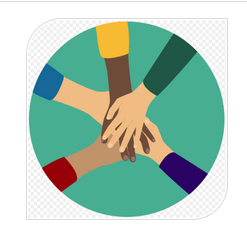 Fr40 v4
Exness
Fr40 2020.01 – 2022 YTD
0.01 lot
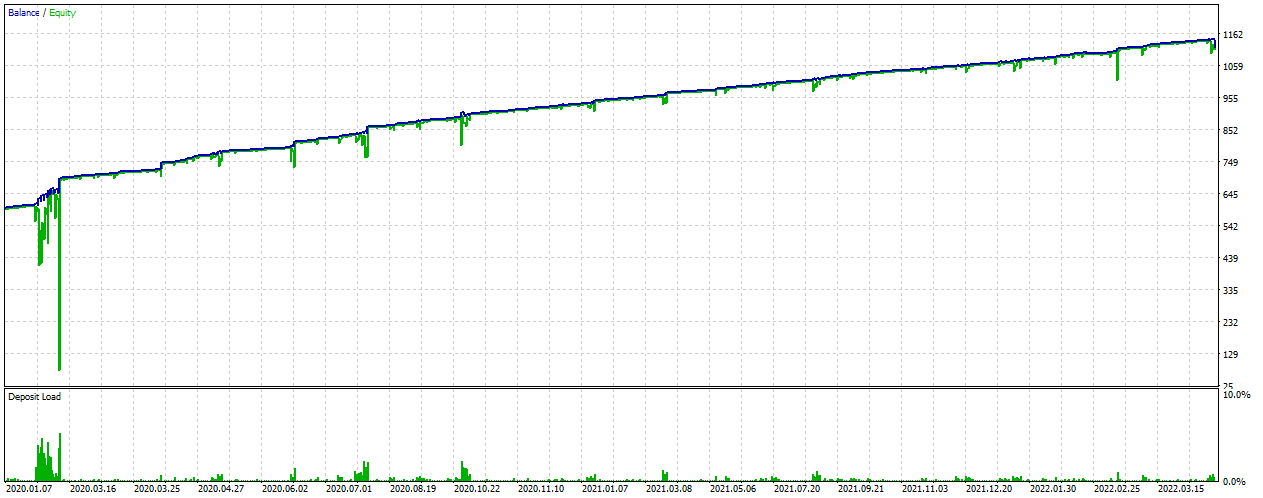 Fr40 2020.01 – 2022 YTD
0.01 lot
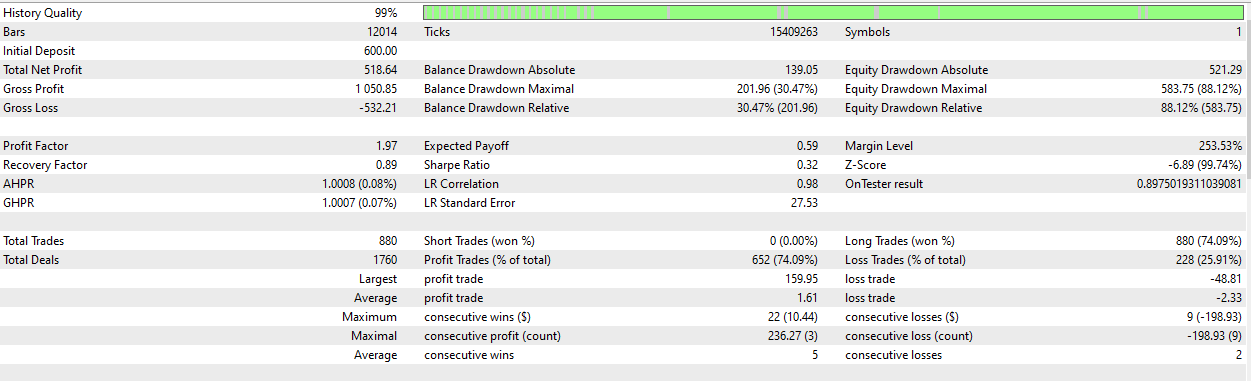 Fr40 2020.04 – 2022 YTD
0.01 lot
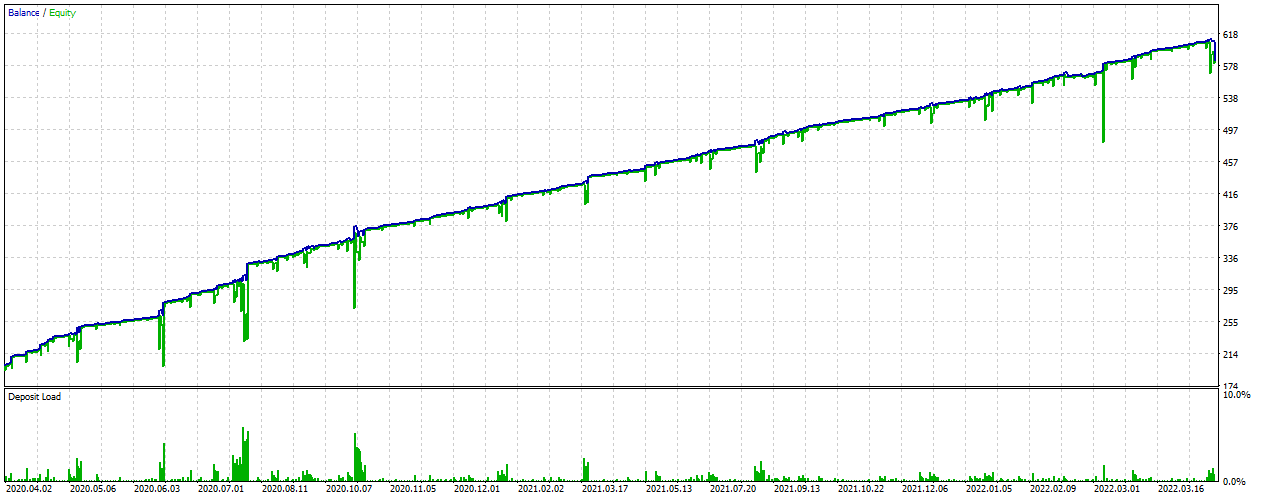 Fr40 2020.04 – 2022 YTD
0.01 lot
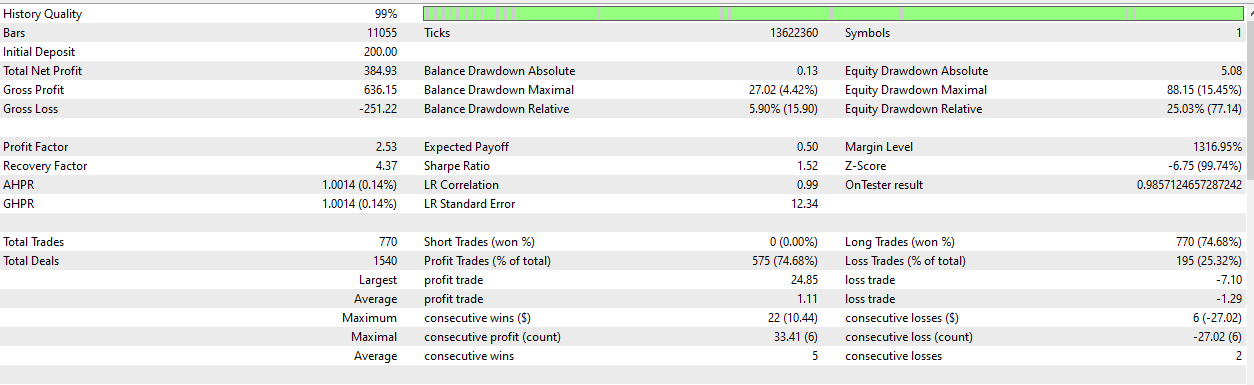